Зачем живые организмы запасают питательные вещества?
Актуализация знаний:
Что такое питание?
Какие питательные вещества вы знаете?
Как живые организмы могут получать питательные вещества?
От чего зависит количество необходимой пищи?
Все ли питательные вещества расходуются организмом?
Работа в РТ Задание 1 стр 47
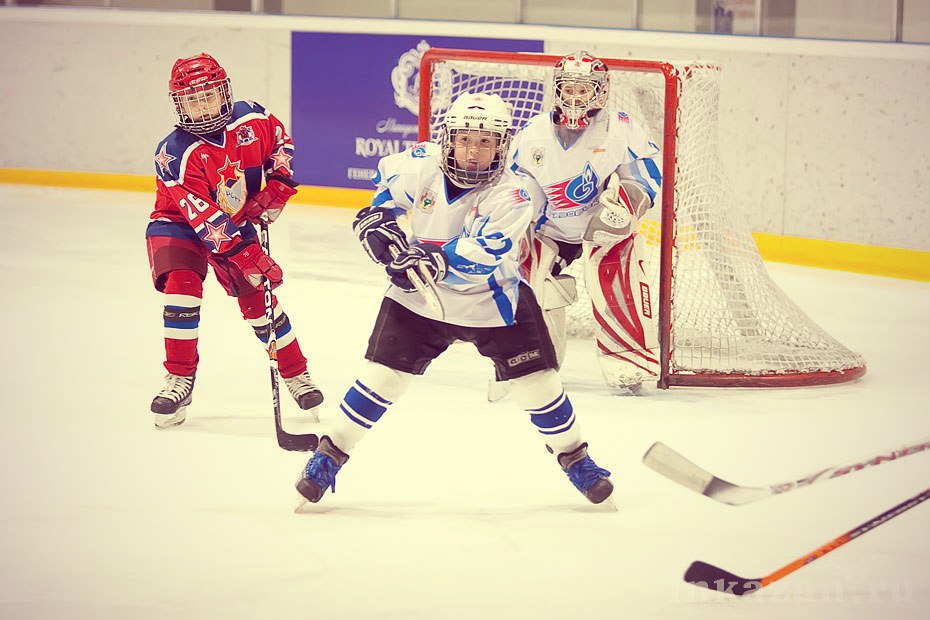 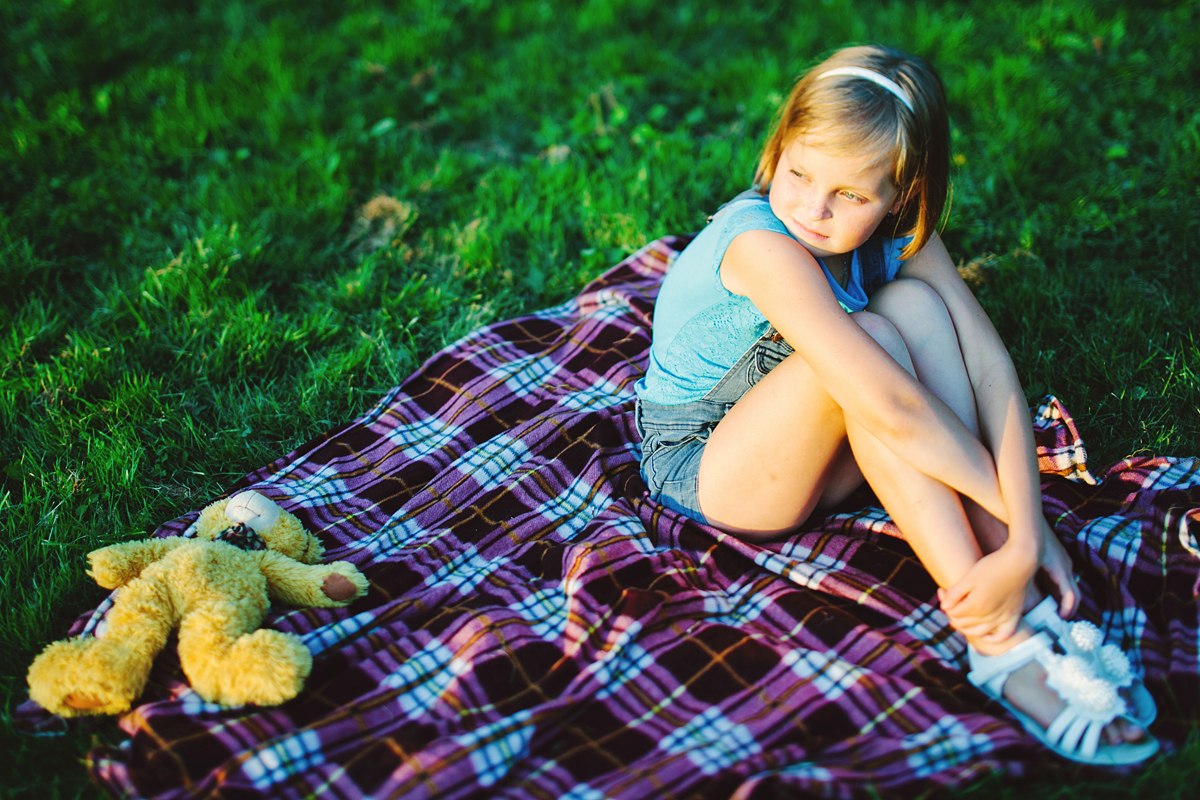 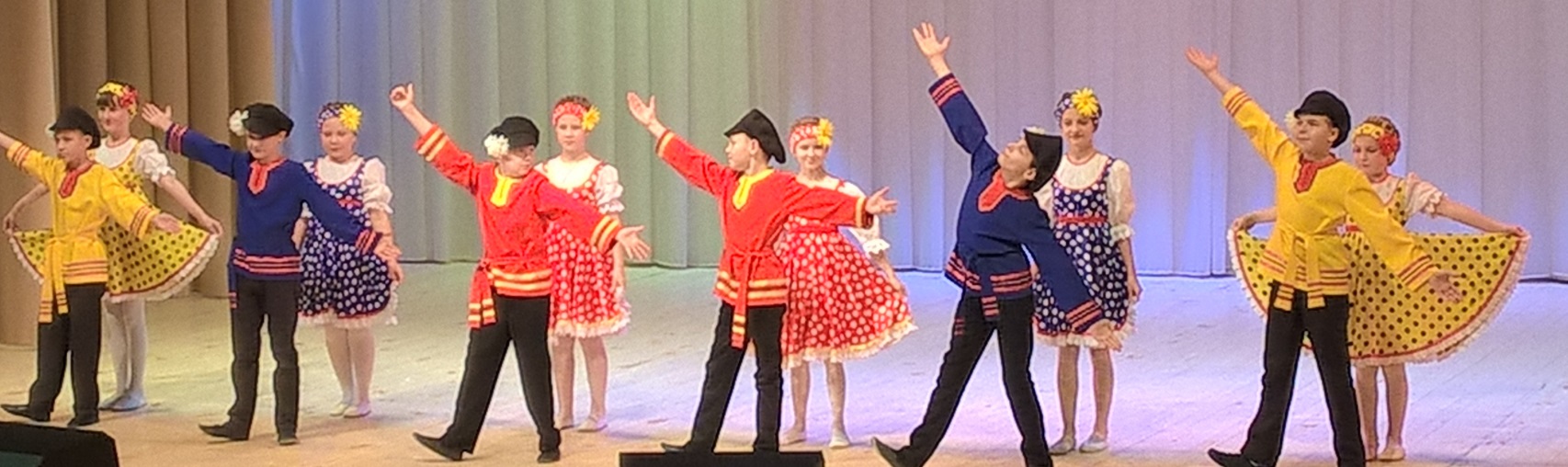 Работа в РТ Задание 2 стр 48
Примеры активного отдыха 		Примеры пассивного отдыха
________________________                    ____________________________
________________________	         _____________________________
________________________                    _____________________________
________________________                    _____________________________
________________________                    _____________________________
________________________                    ______________________________
________________________                    ______________________________
________________________                    ______________________________
________________________                    ______________________________
________________________                    ______________________________
________________________                    ______________________________
Где живые организмы могут запасть питательные вещества?
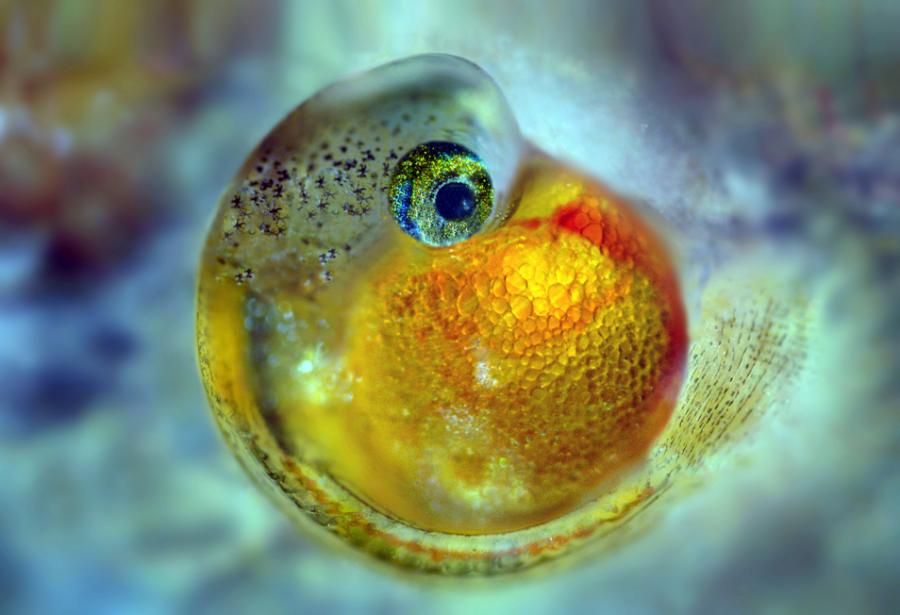 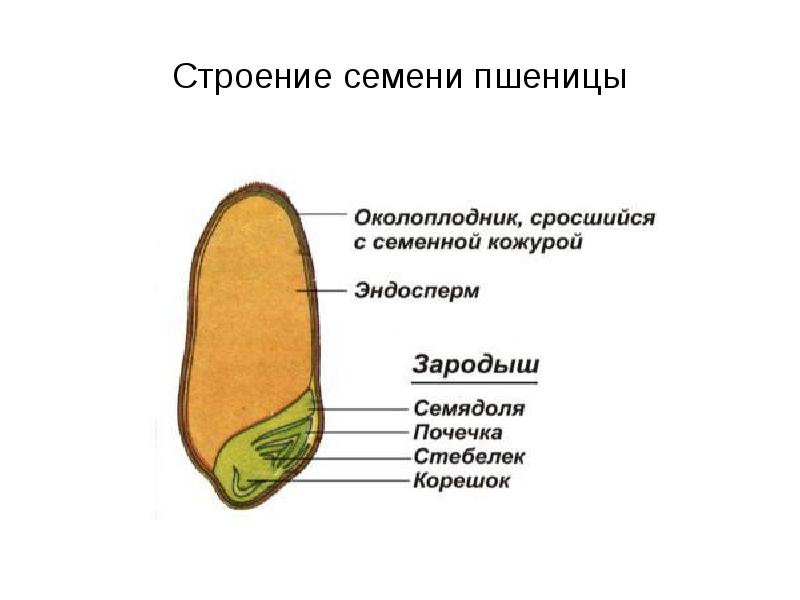 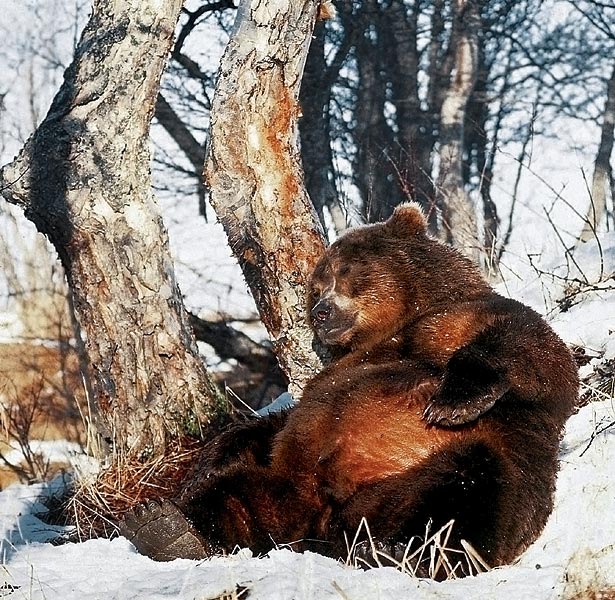 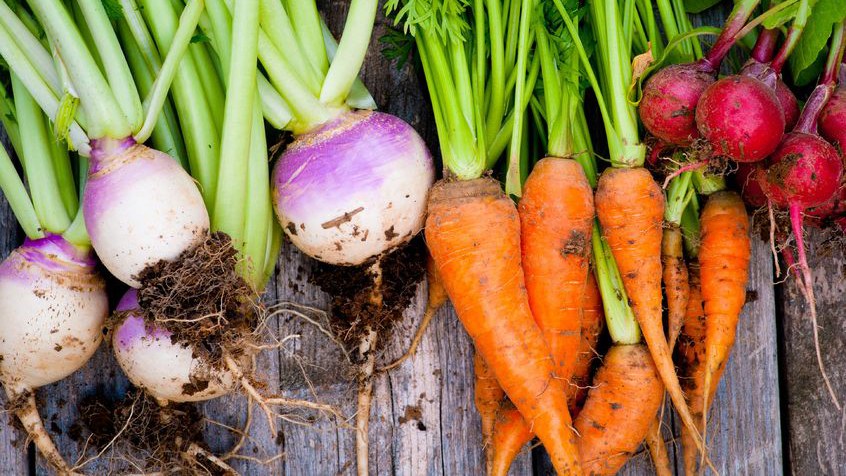 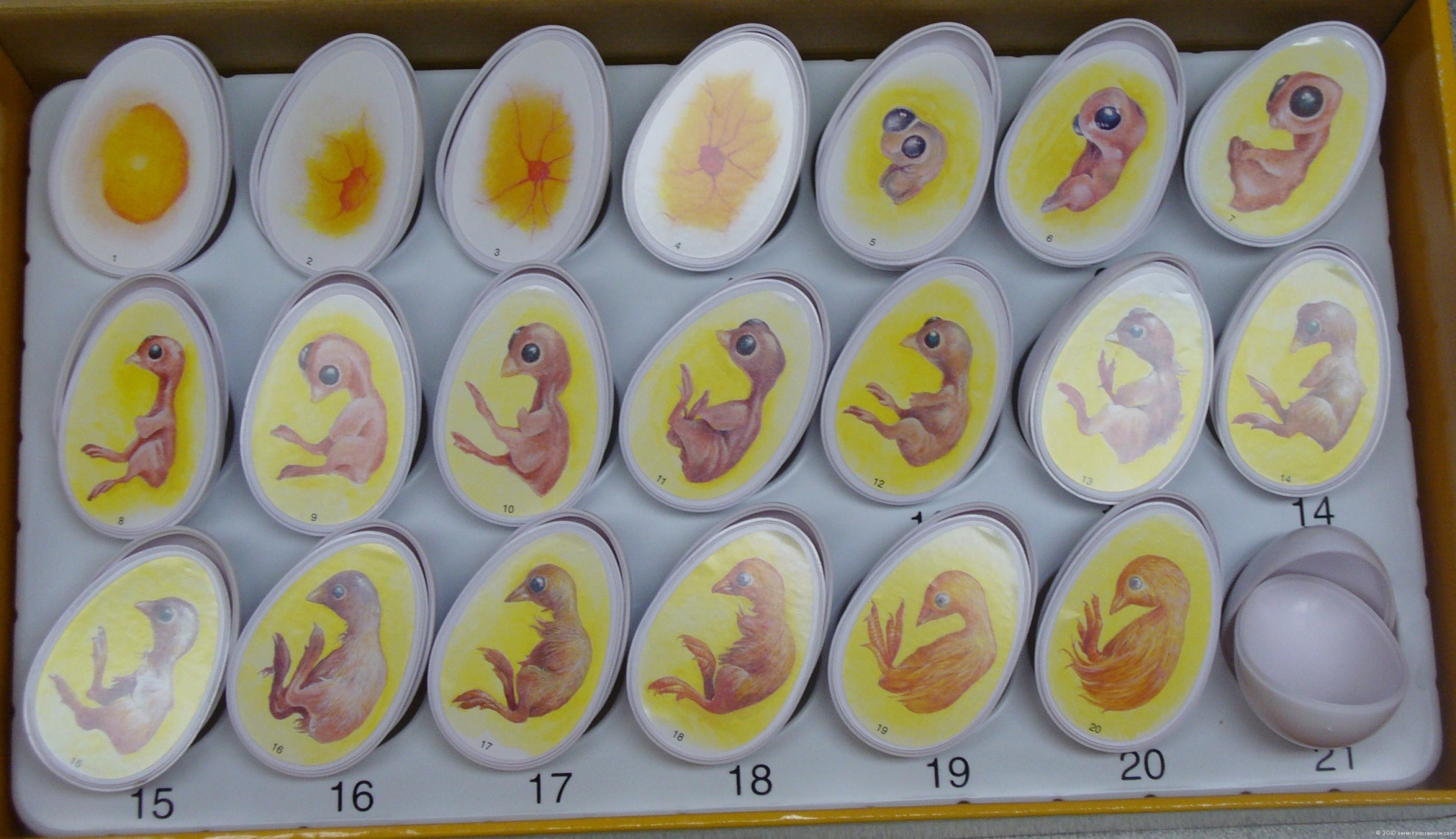 Для чего необходим запас питательных веществ?
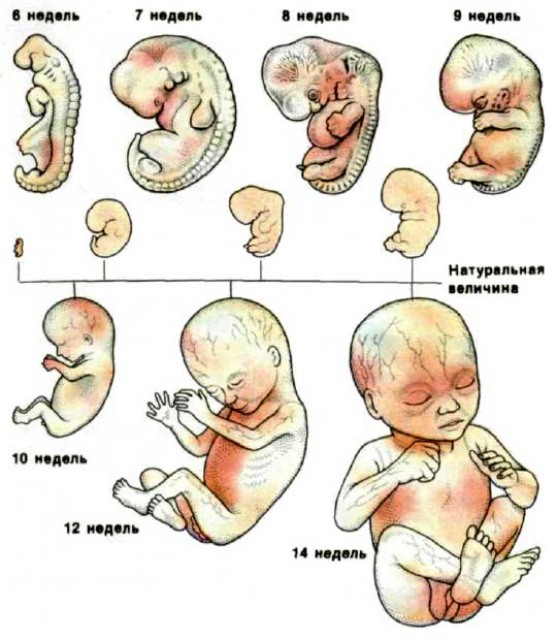 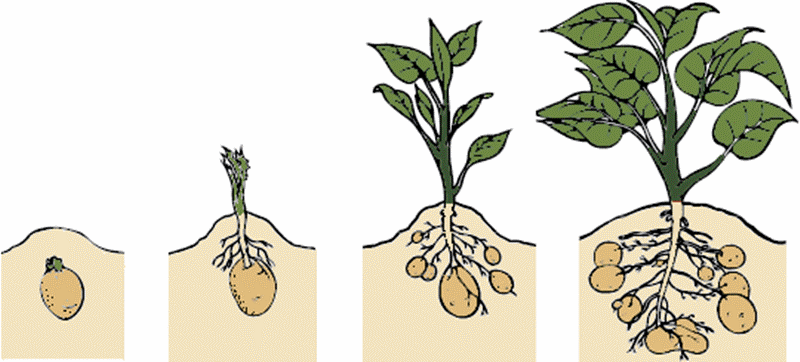 Для роста и развития организма.
Для запасания питательных веществ.
Для работы органов.
Для движения оранизма.
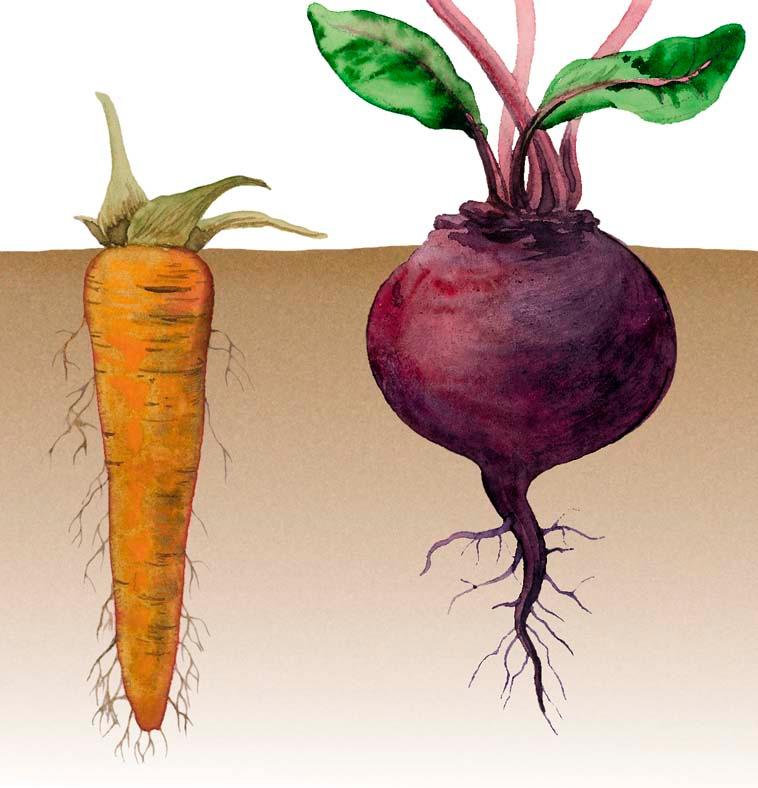 Работа в РТ Задание 3 стр 48
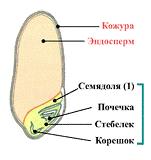 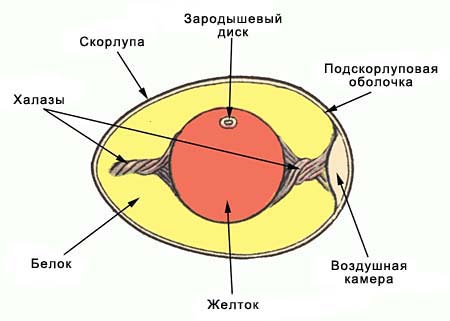 Вывод:
Питательные вещества, необходимые для роста всех живых организмов, должны непрерывно поступать в каждую живую клетку тела. Они дают энергию для его движения, поддержания жизнедеятельности, роста и обеспечивают питание зародыша при его развитии.
Работа с микроскопом
Цель:  Изучить с помощью микроскопа и готовых микропрепаратов механизмы деления клеток в корешке лука
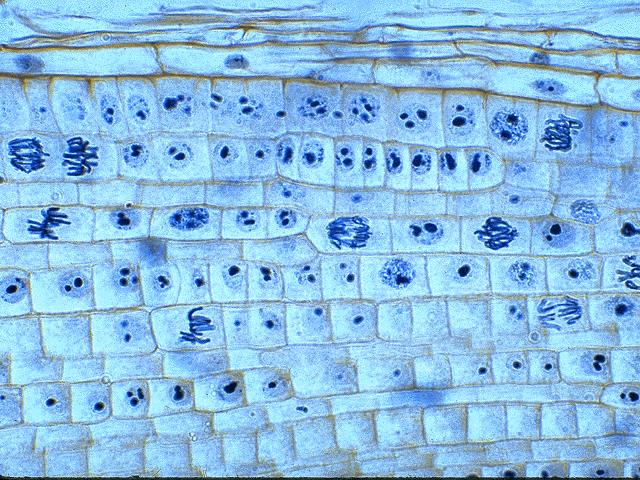 Домашнее задание
§ 27
РТ  задание стр 48-49